Professional Development Modules: English Learner Tool KitChapter One - Identifying All English Learners
[presenter]
[date]
Purpose
The Professional Development Modules: English Learner Tool Kit is a series of presentations intended to provide guidance to help local educational leaders meet their legal obligations to English learners (EL) and  enhance existing EL practices to  meet the needs of all EL students, parents, and families.
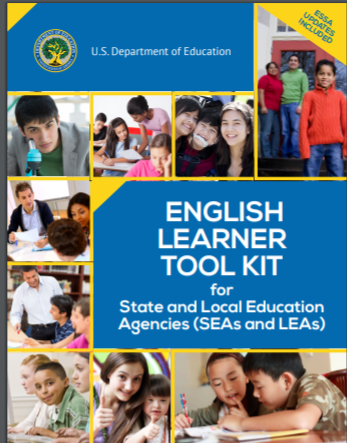 [Speaker Notes: This professional development power point module is one of a ten-part series designed to introduce viewers to the English Learner Tool Kit, which provides an overview of legal obligations that schools/districts must address in supporting the educational needs of English learners (ELs).  This series frames federal and civil rights requirements with related Illinois statute requirements for statewide implementation.
 
The Professional Development Modules: English Learner Tool Kit are a facilitator’s guide and a resource tool. These PD Modules can also be used as a teacher support with suggestions and references to encourage inclusionary practices to ensure equity and access for English learners. 
 
The key objectives of the Professional Development Modules: English Learner Tool Kit include:
Expand knowledge on legal obligations to meet the needs of English learners
Implement inclusionary practices for equity and access for all English learners
Provide a resource and tool for professional learning
Serve as a companion and supplemental resource to legal guidance (“Dear Colleague Letter, OCR 2015” from US Department of Education)
Integrate Illinois-specific requirements for English learners
 
Each of the 10 self-paced PD Modules will include links to additional resources that can be downloaded.
Facilitators can download the EL toolkit at: https://www2.ed.gov/about/offices/list/oela/english-learner-toolkit/index.html]
English Learner Tool Kit Topics
Identifying All ELs
Language Assistance Programs
Staffing and Supports
Meaningful Access
Inclusive Environment
ELs with Disabilities


ELs Who Opt Out of Programs
Monitoring and Exiting EL Programs
Evaluation of EL Programs
Communication with EL Parents
[Speaker Notes: This list is an overview of the ten topics that will be covered within the ten Professional Development Modules: English Learner Tool Kit.  These happen to be the most commonly overlooked (or violated) areas across the country. 
 
This module focuses on Chapter 1: Identifying All English Learners.]
Significant Legal History
Title VI of the Civil Rights Act, 1964
Prohibits discrimination on the grounds of race, color, or national origin by recipients of federal financial assistance. 
The Title VI regulatory requirements have been legally interpreted to prohibit denial of equal access to education because of a language minority student's limited proficiency in English.
[Speaker Notes: This is a significant legal obligation. Title VI of the Civil Rights Act lays the foundation for prohibiting all aspects of discrimination and it has been legally interpreted to protect English learners (formerly labeled as Limited English Proficient - LEP, but changed to EL with passage of ESSA to eliminate deficit-labeling language).]
Significant Legal History
Lau v. Nichols Court Case, 1974
Case dealt with San Francisco school system’s failure to provide English language instruction to 1,800 students of Chinese ancestry.
U.S. Supreme Court unanimously ruled that a lack of supplemental instruction for English learners denies them a meaningful opportunity to participate in educational programs, which violates the Civil Rights Act of 1964.
[Speaker Notes: Lau v. Nichols
Probably the most important legal event for bilingual education was the Lau v. Nichols case, which was brought against the San Francisco Unified School District by the parents of nearly 1,800 Chinese students. It began as a discrimination case in 1970 when a poverty lawyer decided to represent a Chinese student who was failing in school because he could not understand the lessons and was given no special assistance. The school district countered that its policies were not discriminatory because it offered the same instruction to all students regardless of national origin. The lack of English proficiency was not the district’s fault.
Lower courts ruled in favor of the San Francisco schools, but in 1974 the U.S. Supreme Court ruled unanimously in favor of the plaintiffs. In his opinion, Justice William O. Douglas stated simply that “there is no equality of treatment merely by providing students with the same facilities, textbooks, teachers, and curriculum; for students who do not understand English are effectively foreclosed from any meaningful education.” The Court cited Title VI of the Civil Rights Act, noting that the students in question fall into the protected category established therein. (More information on Lau v. Nichols can be found at: https://www2.ed.gov/about/offices/list/ocr/ell/lau.html)]
Significant Legal History
Equal Educational Opportunities Act (EEOA), 1974
Prohibits states from denying equal educational opportunity to an individual on account of his or her race, color, sex, or national origin. 
The statute specifically prohibits states from denying equal educational opportunity by the failure of an educational agency to take appropriate action to overcome language barriers that impede equal participation by its students in its instructional programs.
[Speaker Notes: EEOA takes Title VI to a very specific level focused in education and mandates that education institutions cannot deny equal educational opportunity to its students.]
”
“There is no equality of treatment merely by providing students with the same facilities, textbooks, teachers, and curriculum; for students who do not understand English are effectively foreclosed from any meaningful education.”
—Justice William Douglas
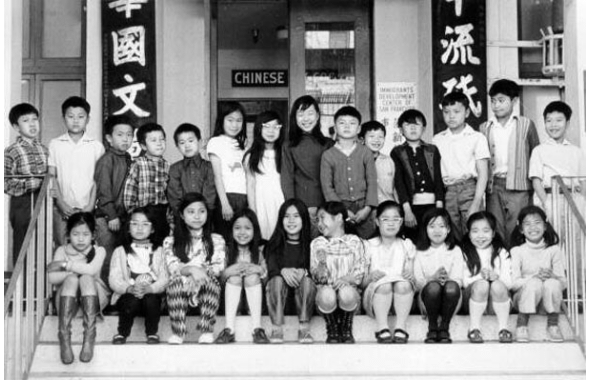 [Speaker Notes: Bottom line implication for ELs from Title VI Civil Rights, EEOA, plus Lau v. Nichols: All districts in the country must provide ELs meaningful access to educational content and programs in a language that they understand.  Typically, this requirement is met through native language support or bilingual programs.
Subsequently, another significant case law is known as Castañeda v. Pickard.  This case resulted in defining a useful three-prong test for bilingual program implementation criteria:
Must be based on sound educational theory,
Effective implementation with appropriate resources, and
Demonstrate successful outcomes.]
Legal Obligations
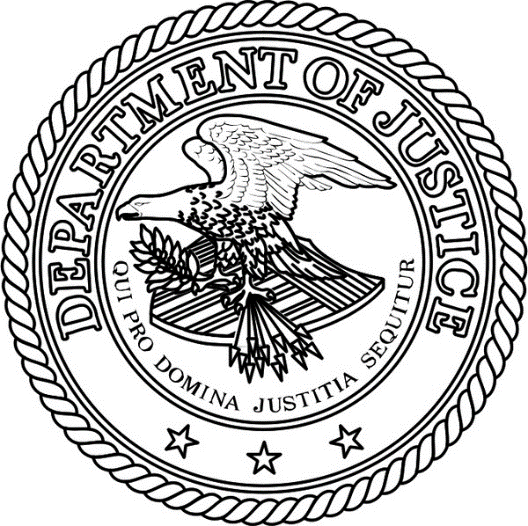 U.S. Department of Education’s Office of Civil Rights (OCR) and the U.S. Department of Justice (DOJ) share enforcement authority.
Issued joint guidance in 2015 to help states, districts, and schools meet legal obligations to ELs.
Guidance identifies 10 common civil rights issues for English learners.
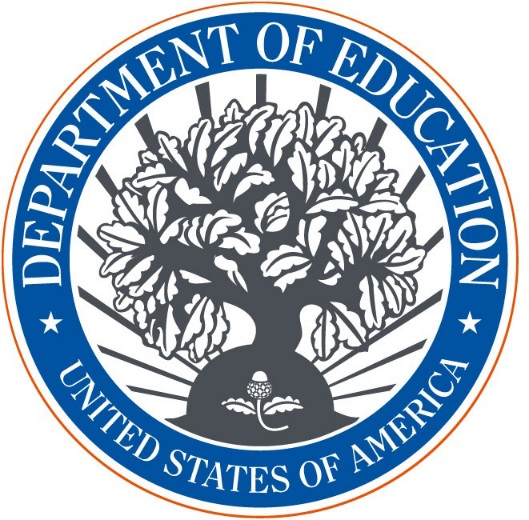 [Speaker Notes: Important things to note include:
OCR and DOJ share authority for enforcing Title VI in the education context.  
DOJ is responsible for enforcing the EEOA. 
The U.S. Department of Education (ED) also administers Title III, Part A of the English Language Acquisition, Language Enhancement, and Academic Achievement Act (https://www2.ed.gov/policy/elsec/leg/esea02/pg40.html).  
The guidance applies to:
State education agencies,
Local education agencies, and 
Any “school district” that is a recipient of federal financial assistance from ED, including public school districts, charter schools, and alternative schools.]
Identifying All English Learners
ENGLISH LEARNER TOOLKITChapter 1
7
[Speaker Notes: Chapter 1 addresses the identification of all English learners and provides a topic summary with key points to implement.]
KEY POINTS:
LEAs must identify in a timely manner EL students in need of language assistance services.
The home language survey (HLS) is the most common tool used to identify potential ELs.
An HLS must be administered effectively to ensure accurate results.
[Speaker Notes: These are three key requirements for all schools to implement to appropriately identify potential ELs and provide language assistance services.]
Illinois Specific Guidance on Identifying All English Learners
Two critical steps in the identification of English learners
Districts shall administer a Home Language Survey (HLS) for every student enrolling in a public school.
Districts shall administer an individual screener for English language proficiency to each student identified as a potential English learner through the HLS.
[Speaker Notes: These steps must be followed for ALL students and English learners. Please note that the Home Language Survey (HLS) has to be given upon enrollment to ALL students entering a public school district (23 Ill. Admin. Code 228.15). For students identified as potential ELs based on the responses of the HLS, a district must use the state-approved screening instrument to conduct an individualized assessment of English language proficiency (ELP). Students not meeting the ELP criteria are identified as English learners and shall be provided EL services (23 Ill. Admin. Code 228.15). Districts can follow the processes outlined in the subsequent slides to ensure they are meeting the two steps listed here.]
Illinois Example Home Language Survey
The State requires the district to collect a home language survey for every new student. This information is used to count the students whose families speak a language other than English at home. It also helps to identify the students who need to be assessed for English language proficiency. Please answer the questions below and return this survey to your child’s school. 
Student name: ______________________________
1. Is a language other than English spoken in your home?	Yes ___ No ___ 
	What language? ________________________
2. Does your child speak a language other than English?	Yes ___ No ___ 
	What language? ________________________ 
If the answer to either question is yes, the law requires the school to assess your child’s English language proficiency.
________________________________	_________________
Parent/Guardian Signature		Date
[Speaker Notes: The example of a Home Language Survey (HLS) presented here was designed by ISBE to align with federal requirements. This example includes the required elements (marked in bold) of all HLS: the two questions specified under federal guidance and a space for the parent or guardian’s signature and date. This example also provides information about the survey’s purpose and what will happen when parents answer “Yes” to at least one of the two questions. ISBE recommends including this explanation and any other information that will help families complete the HLS accurately.  
Please note that the HLS must be administered in a language understood by the parent/guardian enrolling a student in a public school. Translations in 40 languages are available on the ISBE website here: https://www.isbe.net/Pages/English-Learners-Forms-and-Notifications.aspx.
You can find more details of the requirements of the HLS on 23 Ill. Admin. Code Part 228.15 here: https://www.isbe.net/Documents/228ARK.pdf.]
Home Language Survey Process
[Speaker Notes: Based on the responses of the home language survey:
If the answer to either question is “Yes”, the child is a potential EL and is screened for EL services using the screening instrument approved by the Illinois State Board of Education
If the answer to both questions is “No”, the child is not a potential EL and is not screened for EL services
Please note that for potential ELs, screening of English language proficiency, placement in EL services depending on the screening results, and notification to the parents must happen within 30 days of the beginning of the school year or 14 days if enrollment happens during the school year.
For specific instances when screening for English language proficiency is not required, please review the guidance under 23 Ill. Admin. Code Part 228.15(e)(1).  This guidance is also presented on slide 18 of this module.
You can find more details of the requirements of the HLS process and screening process on 23 Ill. Admin. Code Part 228.15 here: https://www.isbe.net/Documents/228ARK.pdf.]
Preschool English Proficiency Screening
ISBE recommends the use of Ballard & Tighe’s Pre-IPT Oral for assessing English language proficiency (ELP) in preschool for children ages 3 and up
Preschool screening for ELP procedures:
Consult family on child’s English language experience
Be culturally and linguistically appropriate
Be age and developmentally appropriate
Be research-based
Include multiple observations
Use multiple measures and methods
Be conducted by qualified staff with background in preschool education and second-language acquisition
[Speaker Notes: Based on the results of the HLS, preschool children are screened for English language proficiency for placement in EL programs. The Illinois State Board of Education (ISBE) recommends the use of the Pre-IPT Oral screener. Training to Administer the Pre-IPT Oral is available at www.ballard-tighe.com. Staff conducting the screener must be certified preschool teachers and have completed the training to understand the assessment and scoring procedures.
Before, during, and after the screener, the test administrator should consult with the family on the child’s use of English to ensure that the test is as culturally and linguistically appropriate. The screening process also requires multiple observations and multiple measures to ensure that the results are accurate.
Before screening, schools should consult with their building and district leaders to ensure recommended procedures are in place. For further guidance on these practices, please contact the ISBE Division of English Learners at DEL@isbe.net.
Regardless of the results of the pre-IPT Oral, all students screened in preschool will be rescreened in Kindergarten using the WIDA MODEL.
You can find more details of the requirements of the screening process on 23 Ill. Admin. Code Part 228.15 here: https://www.isbe.net/Documents/228ARK.pdf.]
K-12 English Proficiency Screening
[Speaker Notes: Illinois is a member of the WIDA Consortium. Thus, it has adopted the WIDA MODEL and the WIDA Screener for assessing English language proficiency of potential ELs.
The WIDA MODEL is used for kindergarten and the first semester of first grade. Kindergarteners may have been assessed for English proficiency in preschool, but those identified as potential ELs by the home language survey must be screened with the MODEL regardless of their EL status in preschool. 
The WIDA Screener is used for the second semester of first grade through 12th grade.  
Students who score below the minimum score for English proficiency acceptable for their grade level are identified as English learners.
The title of this slide is a hyperlink to the ISBE proficiency screening webpage for more detailed information.  The link is also included here: https://www.isbe.net/Pages/Screening-for-English-Language-Proficiency.aspx. 
You can find more details of the requirements of screening process on 23 Ill. Admin. Code Part 228.15 here: https://www.isbe.net/Documents/228ARK.pdf.]
ELP Screening Exceptions
[Speaker Notes: In some instances, new students should not be screened for English language proficiency (ELP) even if the home language survey indicates that a language other than English is spoken at home (23 Ill. Admin. Code Part 228.15(e)(1)).
Students do not need to be screened for ELP if one of the following is true:
The student has ACCESS for ELLs results from the previous school year. These results must be used to determine the student’s ELP and placement. This include ACCESS for ELLs results from a test taken in Illinois or another WIDA state.
The student screening results from within the past 12 months are available. These results may be used to determine the student’s ELP and placement and the student does not need to be screened again.
The student met ELP (based on the Illinois definition of proficiency) on a screener or on ACCESS for ELLs. The student is no longer considered an EL and does not need EL services.
The student was not identified as an English learner in the previous district, the student did not received EL services in the last school year, and the student has met state standards in reading and math on the most recent state assessment or on a nationally normed assessment. The student is no longer considered an EL and does not need EL services.
For additional information of when screening for English language proficiency is not required, please review the guidance under 23 Ill. Admin. Code Part 228.15(e)(1). You can find more details of the requirements of the screening process on 23 Ill. Admin. Code Part 228.15 here: https://www.isbe.net/Documents/228ARK.pdf.]
After the ELP Screening
If a student meets ELP criteria on the screener, EL services/program are not required. The parents should be informed of the screening results.
[Speaker Notes: When screening results indicate that a student is an English learner, the school must place the student in a program for English learners, either a transitional bilingual education program or transitional program of instruction. The district must send the family a written notification of this placement. You can find more details of the requirements of the screening process on 23 Ill. Admin. Code Part 228.15 here: https://www.isbe.net/Documents/228ARK.pdf.]
Placement Notification
Letter in English and student’s home language
Sent within 30 days of beginning of school year or 14 days of enrollment
Explain how the EL program will support the student
Notification of the right to withdraw student from the program or choose different EL services, if offered
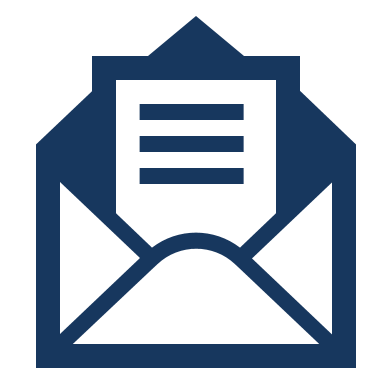 [Speaker Notes: The written notification of placement must be provided in English and in the student’s home language. Examples that are translated into 40 languages are available on the ISBE website here: https://www.isbe.net/Pages/Parent-Notification-of-Enrollment-Requirements.aspx. The notice must be sent within 30 days after the beginning of the school year or 14 days after enrollment for a student who enrolls in the middle of the school year. Parents or guardians have the right to withdraw their child from the program at any time or to request that their child be enrolled in a different English learner program, if available. For example, some parents may ask that their child be placed in an English as a second language program instead of a bilingual program. Districts should not encourage or suggest that families refuse services. Instead, districts should provide information about how the EL program will support the student in learning English and academic achievement. Additional information on the requirements of the parent notification letter may be found in 105 ILCS 5/14C-4 linked here: http://www.ilga.gov/legislation/ilcs/ilcs4.asp?DocName=010500050HArt%2E+14C&ActID=1005&ChapterID=17&SeqStart=120600000&SeqEnd=122100000.]
Pause and Reflect
What is our district/school’s current process for identifying English learner students, including preschool students?
What is our district/school’s current process for notifying families of EL placement?
In what ways do our processes meet all state requirements? 
Beyond the legal requirements, how might our processes be made more clear and supportive for students and families?
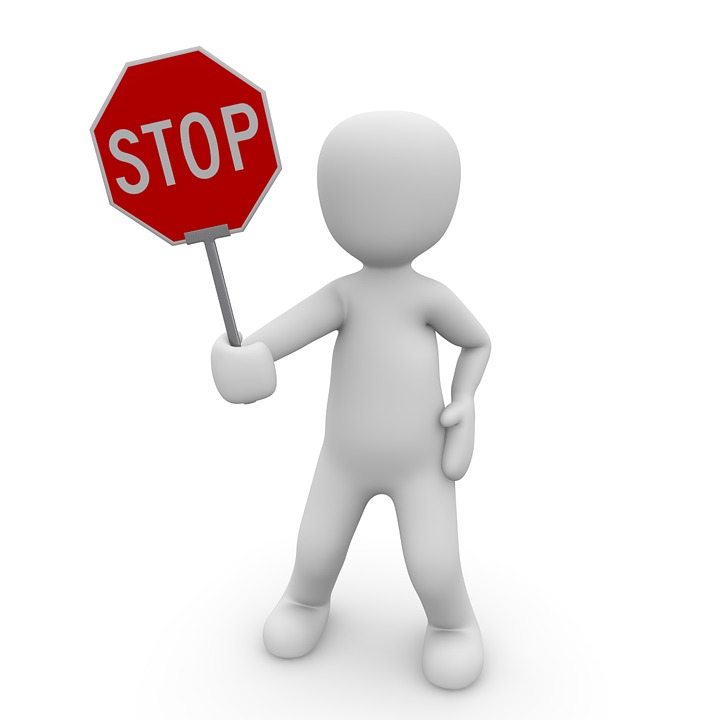 [Speaker Notes: Each of these issues is covered more in-depth in the sections that follow.
Building and district leaders may choose to collect the pause and reflect responses. This would be serve as data to also pause and reflect about your English learner programming options. 
Page 10 of Chapter 1 also allows you to complete a placement test checklist as you pause and reflect: https://www2.ed.gov/about/offices/list/oela/english-learner-toolkit/chap1.pdf.]
22
Additional Resourcesto considerFrom the EL Toolkit
Identification Tools
23
Home Language Surveys

Home Language survey examples help the LEA ensure that all students receive the education services they need.
[Speaker Notes: The three home language survey (HLS) examples included in the toolkit section of Chapter 1 help districts ensure that all students receive the education services they need.  The surveys include questions about students’ language backgrounds. The three examples can be found at: https://www2.ed.gov/about/offices/list/oela/english-learner-toolkit/chap1.pdf.
Please note that Illinois has two questions that must be part of the HLS as detailed on slide 14 of this module.]
Background Resources
Fact sheet on the responsibilities of school districts
Fact sheet answering common questions about the rights of limited English proficient parents and guardians
Original OCR/DOJ guidance in “Dear Colleague” letter 
Translations into multiple languages
All available at https://www2.ed.gov/about/offices/list/ocr/ellresources.html 
Companion toolkit from the Dept. of Education Office of English Language Acquisition: https://www2.ed.gov/about/offices/list/oela/english-learner-toolkit/index.html
[Speaker Notes: Background resources  are accessible to district and building staff. Parent resources are available in multiple languages. Additionally, English learner program self-evaluation tools are available to support deeper conversations within your districts and schools.
The listed resources can be downloaded at https://www2.ed.gov/about/offices/list/ocr/ellresources.html.
District and school personnel may wish to review and share the resources with staff to support development and implementation of EL initiatives and programs in their buildings.  The companion toolkit which can be downloaded at https://www2.ed.gov/about/offices/list/oela/english-learner-toolkit/index.html can provide further support for implementation.]
Identification Resources
Illinois home language survey examples and translations: https://www.isbe.net/Pages/English-Learners-Forms-and-Notifications.aspx
Illinois notification letter examples and translations: https://www.isbe.net/Pages/Parent-Notification-of-Enrollment-Requirements.aspx
Further Reading
Abedi, J. (2009). English language learners with disabilities: Classification, assessment, and accommodation issues. Journal of Applied Testing Technology: http://www.testpublishers.org/assets/documents/Special%20issue%20article%202.pdf.
Bailey, A. (2011). Lessons from AZ’s EL identification issues: How guidance could strengthen process. NCLB Advisor: http://eveaproject.com/doc/A%20%20Bailey%27s%20Piece%209_26_11%20SO.pdf.  
Bailey, A. and Kelly, K. (2010). ELPA Validity Evaluation: Creating Enhanced Home Language Survey Instruments. Retrieved from http://www.eveaproject.com/doc/HomeLanguageSurveyInstrument.pdf.
[Speaker Notes: Using the above links, the parent notification letter is available in multiple languages. The surveys and notification letter examples listed under Identified Resources can be downloaded and used to aid in development of district communications.
Further reading resources are provided to help district and school leaders and staff in developing a deeper understanding in supporting the educational development of EL students and their families.]